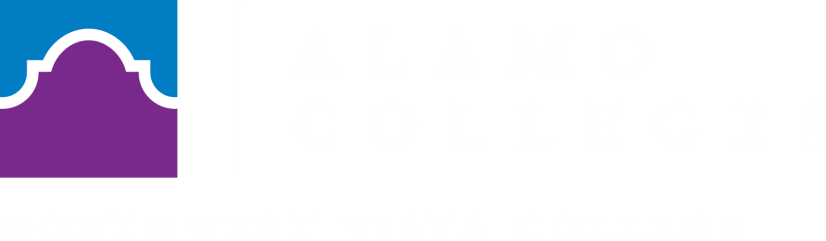 Performance Update
Northwest Vista College
Dr. Ric Baser, President
1
*Fall Headcount Enrollment
*By Owner
2
[Speaker Notes: Headcount by Owner-Certified
KPI Benchmark Report
2017 – Student Profile]
Student Profile Fall 2017
25% (4,114) Full-Time, 75% (12,638) Part-Time
56% (9,312) Female, 44% (7,440) Male
Ethnicity
62% (10,443) Hispanic
7% (1,182) African-American
24% (4,042) White
3% (573) Asian
3% (512) Other
22% (3,637) Dual Credit
58% (1,572) FTIC Require Remediation for Fall 2016*
59% Receive Financial Aid (Excluding dual credit) for Fall 2016*; 7,859/(16,793-3,572 dual credit)
47% Receive Financial Aid (Including dual credit) for Fall 2016*; 7,859 /16,793
42% Economically Disadvantaged (Excluding dual credit) for Fall 2016*; 5,523/(16,793-3,572 dual)
33% Economically Disadvantaged (Including dual credit) for Fall 2016*; 5,523/16,793
3
[Speaker Notes: Student Demographics = THECB Acct System
African American = African American and one or more race categories one of which is African American
Other = Other + Intnl.
Z:\Projects\Student Profile\Fall 2017\Certified\Student Profile Fall 2017-Certified.xlsx

Require Remediation = Factbook, FTIC Fall 2016 Testing into Any Dev Ed (1-9-17 no data to date)

Recv Fin Aid = FADS Fall 2016 Total Aid Recipients/(Total Headcount by Owner-Dual Credit) [most recent data available]
Economically Disadvantaged = FADS Fall 2016 Total Pell Recipients/(Total Headcount by Owner-Dual Credit) [most recent data available]]
Leading Indicators
4
Course Completion Rates
* Preliminary
5
[Speaker Notes: Fall 17 Preliminary Grade Distribution Report (All Students; Primary Instructor)

\\distfs02\ires$\Projects\Grade Distribution\GradeDistributionwPrimaryFaculty\Reports\Fall 2017 Preliminary]
Productive Grade Rates
* Preliminary
6
[Speaker Notes: Fall 17 Preliminary Grade Distribution Report (All Students; Primary Instructor)


\\distfs02\ires$\Projects\Grade Distribution\GradeDistributionwPrimaryFaculty\Reports\Fall 2017 Preliminary]
Number of High Risk Courses
*Preliminary
7
[Speaker Notes: Argos Datablock
High Risk Courses by Campus Section Location

Z:\IRES Users\BCaro\Student Profile\Performance Updates\NVC High Risk Courses All Students  - by Course No_BND_20180117_110149]
CCSSE at NVC
8
[Speaker Notes: CCSSE Benchmark Reports
http://share.alamo.edu/ires/Factbook/2017%20Factbook_Benchmark%20Scores_FY%202017.pdf]
Fall-to-Fall FTIC Persistence Rates
9
[Speaker Notes: Full-time: THECB Accountability System as of 2.10.2018
Driver 2 --> CERTIFIED Measure 11-12: One-Year Fall to Fall Persistence

Part-time: KPI Benchmark Report
Z:\Projects\KPI\KPI Executive Report\KPI Master December 17 (Certified).xlsx]
Lagging Indicators
10
Three-Year FTIC Graduation Rates
11
[Speaker Notes: Full-time Source: THECB Accountability System (Rates from C03C-Graduation Rates and raw counts from Interactive); Rate=Total rate-Bachelor’s degree rate
Driver 3 CERTIFIED Measure 18: FTPT FTIC Graduates 3 years
THECB Accountability System as of 2.10.2018

Part-time Source: Z:\Projects\KPI\KPI Executive Report\KPI Master December 17 (Certified).xlsx

In June 2017, the THECB issued a memo stating they had not included summer enrollees for their Fall 2012 cohort. Therefore, graduation rates were corrected in the Accountability System and in these data.]
Four-Year FTIC Graduation Rates
12
[Speaker Notes: Full-Time Source: THECB Accountability System (Rates from C03C-Graduation Rates and raw counts from Interactive); Rate=Total rate-Bachelor’s degree rate
Driver 3 CERTIFIED Measure 19: FTPT FTIC Graduates 4 years
THECB Accountability System as of 2.10.2018


Part-time Source: Z:\Projects\KPI\KPI Executive Report\KPI Master December 17 (Certified).xlsx

In June 2017, the THECB issued a memo stating they had not included summer enrollees for their Fall 2012 cohort. Therefore, graduation rates were corrected in the Accountability System and in these data.]
Degrees and Certificates Awarded
13
[Speaker Notes: KPI Benchmark Report
THECB Accountability System

Z:\Projects\KPI\KPI Executive Report\KPI Master December 17 (Certified).xlsx
Driver 3  CERTIFIED Measure 16: Degrees and Certificate Awards]
Degrees & Certificates Awarded by Ethnicity
14
[Speaker Notes: THECB Interactive Accountability System
Other = International + Other						
Other = American Indian/Alaskan Native, Native Hawaiian/Other Pacific Islander/Multi-Racial/Unknown		

2017 - Argos Datablock]
Degrees & Certificates Awarded by Gender
15
[Speaker Notes: THECB Interactive Accountability System
2017 - Argos Datablock]
6-Year FTIC Transfer Rates(Based on NSC Data)
16
[Speaker Notes: Based on NSC data (2.16.18)]
Students Employed and/or Enrolled Within 6 Months of Graduation
17
[Speaker Notes: Texas Public Higher Education Almanac]
Fall FT 2014 FTIC 3-Year Tracking*
Left in Good 
--Academic Standing--

----- Still Enrolled -----



------ Transferred ------



------ Graduated ------
18
[Speaker Notes: Updated as of 2.16.18; grades are preliminary]
Questions?
19
Appendices
20
3-Year Graduation Rates by Race/Ethnicity
21
3-Year Graduation Rates by Race/Ethnicity
22